Путешествие по городу Томску
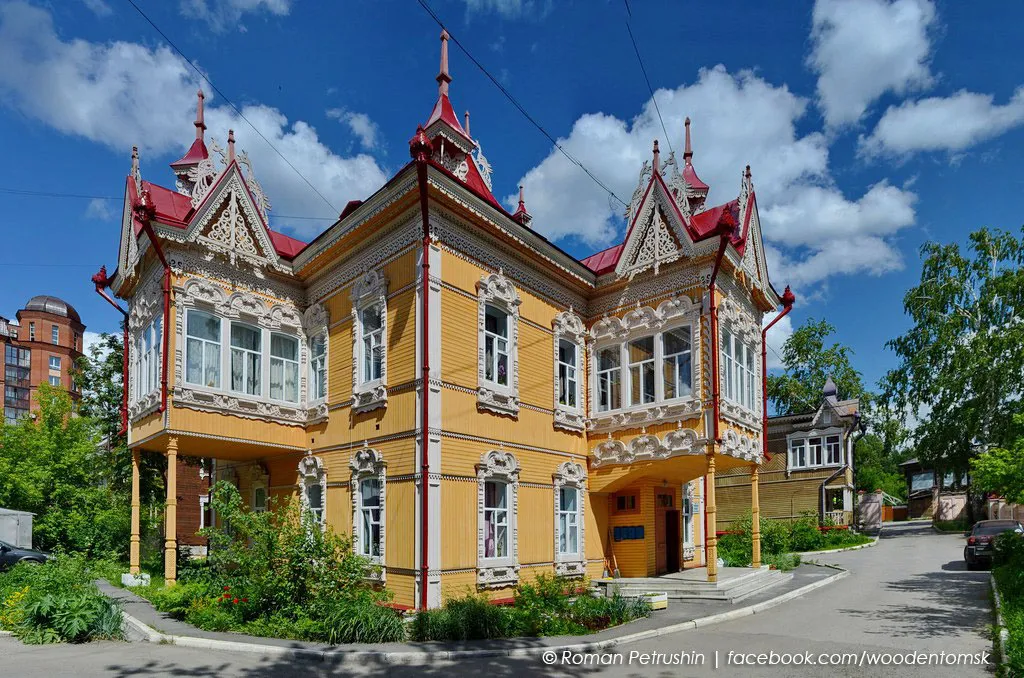 Усвоение 
+
Применение
= 
Овладение
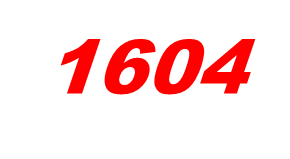 2022
Станция Природоведческая
Наша Томская область находится в Сибирской тайге. В связи с этим фактом, на территории области находится большое количество различных  природных памятников .
Особым интересом  и популярностью у жителей и гостей области пользуются такие памятники природы как: Таловские чаши, Синий Утёс, Дызвездный ключ, Серебряный ключ. 
Также на территории нашей области находится самое большое в мире Васюганское болото.
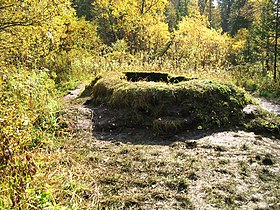 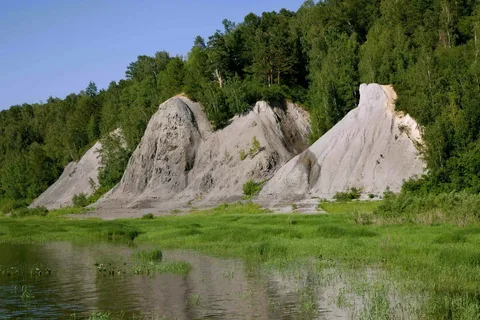 Задача №1

Володя летом отдыхает у дедушки в деревне Ёлочки. В воскресенье они собираются съездить на машине в село Кленовое. Из деревни Ёлочки в село Кленовое можно проехать по прямой грунтовой дороге. Есть более длинный путь: по прямолинейному шоссе через деревню Сосенки до деревни Жуки, где нужно повернуть под прямым углом направо на другое шоссе, ведущее в село Кленовое. Есть и третий маршрут: в деревне Сосенки можно свернуть на прямую дорогу в село Кленовое, которая идет мимо пруда.
  Шоссе и грунтовые дороги образуют прямоугольные треугольники. 
  По шоссе Володя с дедушкой едут со скоростью 80 км/ч, а по грунтовой дороге – со скоростью 40 км/ч. На плане изображено взаимное расположение населенных пунктов, длина стороны каждой клетки равна 4 км.
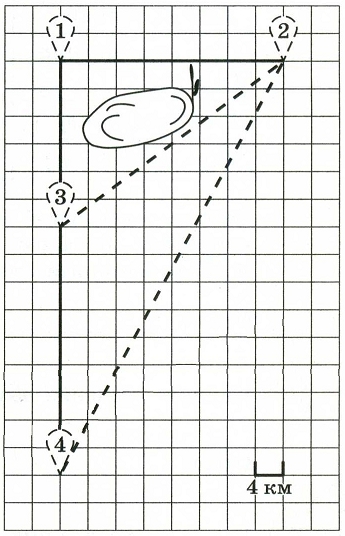 Пользуясь описанием, определите, какими цифрами на плане обозначены населенные пункты. 
Заполните таблицу.


Сколько километров проедут Володя с дедушкой от деревни Ёлочки до села Кленового, если они поедут по шоссе через деревню Жуки?

3. Найдите расстояние от деревни Сосенки до села Кленового по прямой. Ответ дайте в километрах.

Сколько минут затратят на дорогу из деревни Ёлочки в село Кленовое Володя с дедушкой, если поедут через деревню Жуки?
Насел. пункты
д. Ёлочки
с. Кленовое
д. Жуки
Цифры
5. В таблице указана стоимость (в рублях) некоторых продуктов в четырех магазинах, расположенных в деревне Ёлочки, селе Кленовом, деревне Сосенке и деревне Жуки.







Володя с дедушкой хотят купить 5 л молока, 3 кг сыра «Российский» и 4 кг картофеля. В каком магазине такой набор продуктов будет стоить дешевле всего? Запишите стоимость данного набора в этом магазине.
Приложение №1
  Ответы 
421
92
 242+322 =40
60/80+32/80=92/80=23/80*60=69
1096
Станция Купеческая
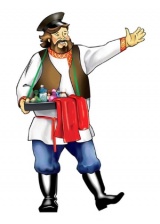 В нашем  Томске долгое время именно купцы определяли и формировали жизнь города: создавали городскую экономику, развивали культуру и образование, заложили основы меценатства и благотворительности. Купцы строили храмы, приюты, школы, библиотеки, театры, больницы, занимались благоустройством дорог и городских территорий, жертвовали крупные суммы в помощь беднейшим жителям, сиротам, инвалидам, пострадавшим от наводнений и  пожаров.
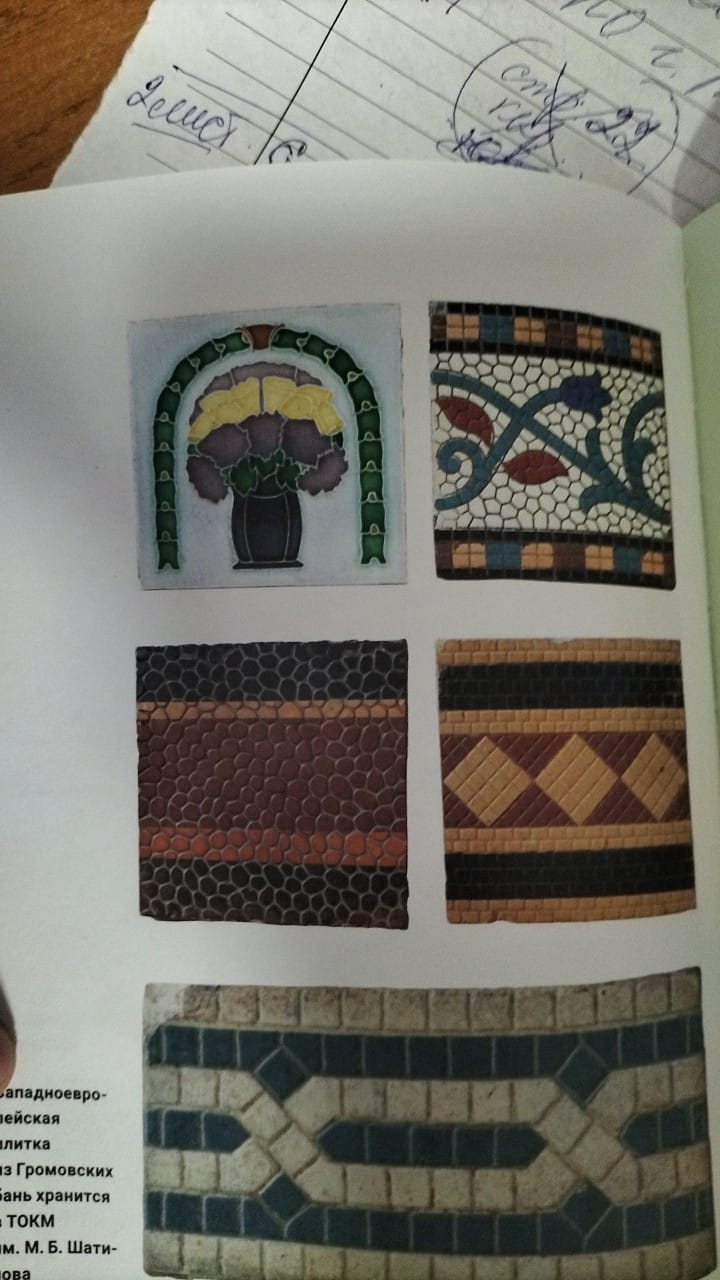 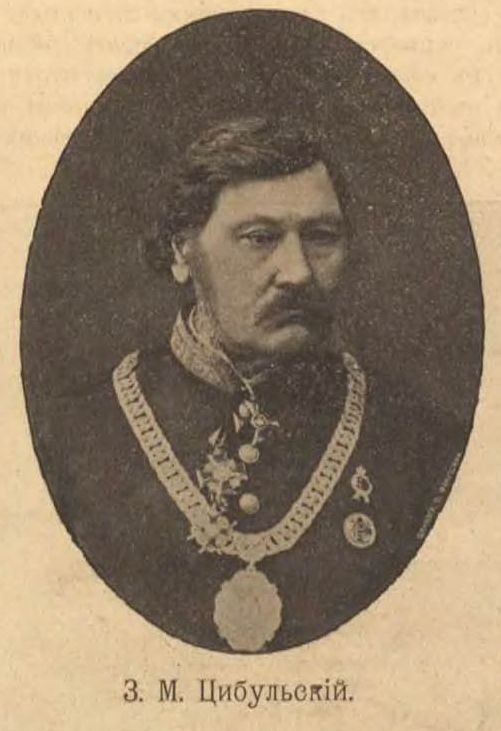 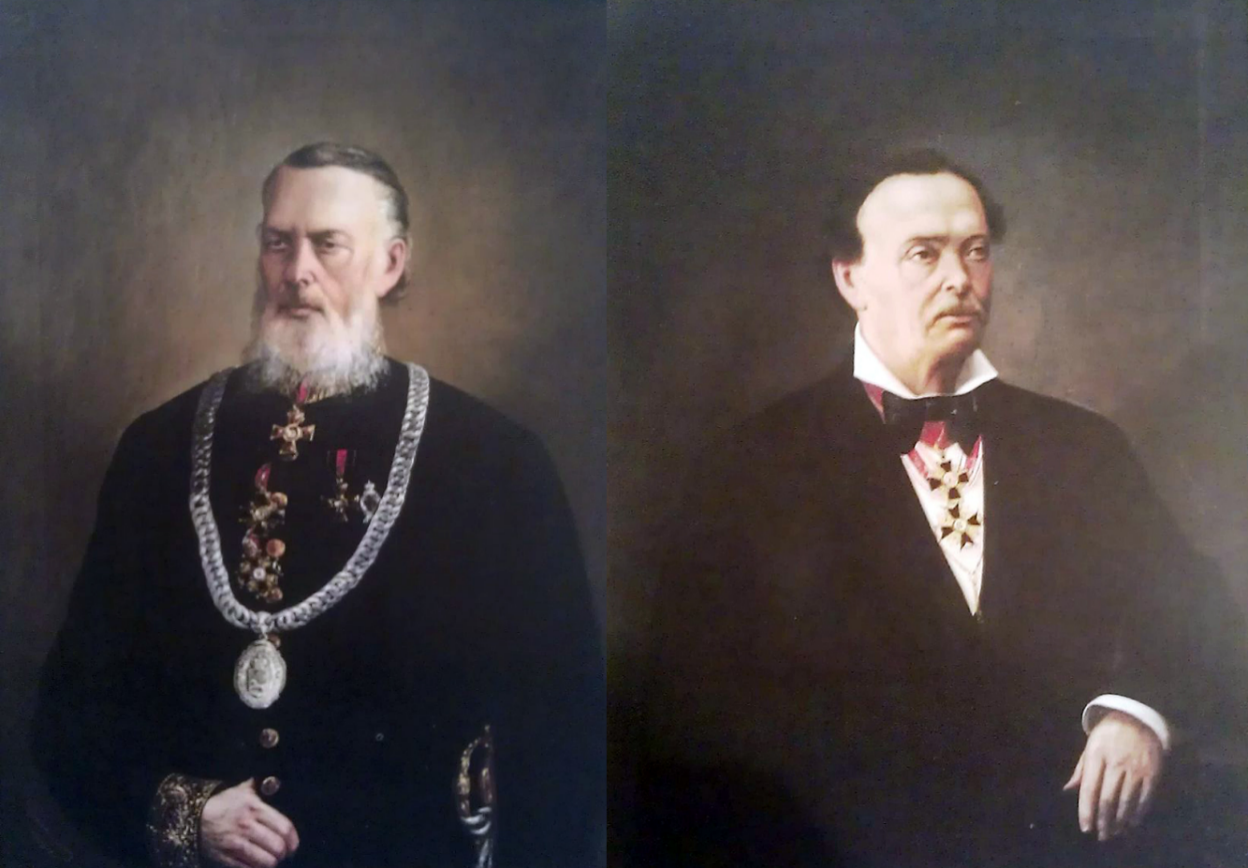 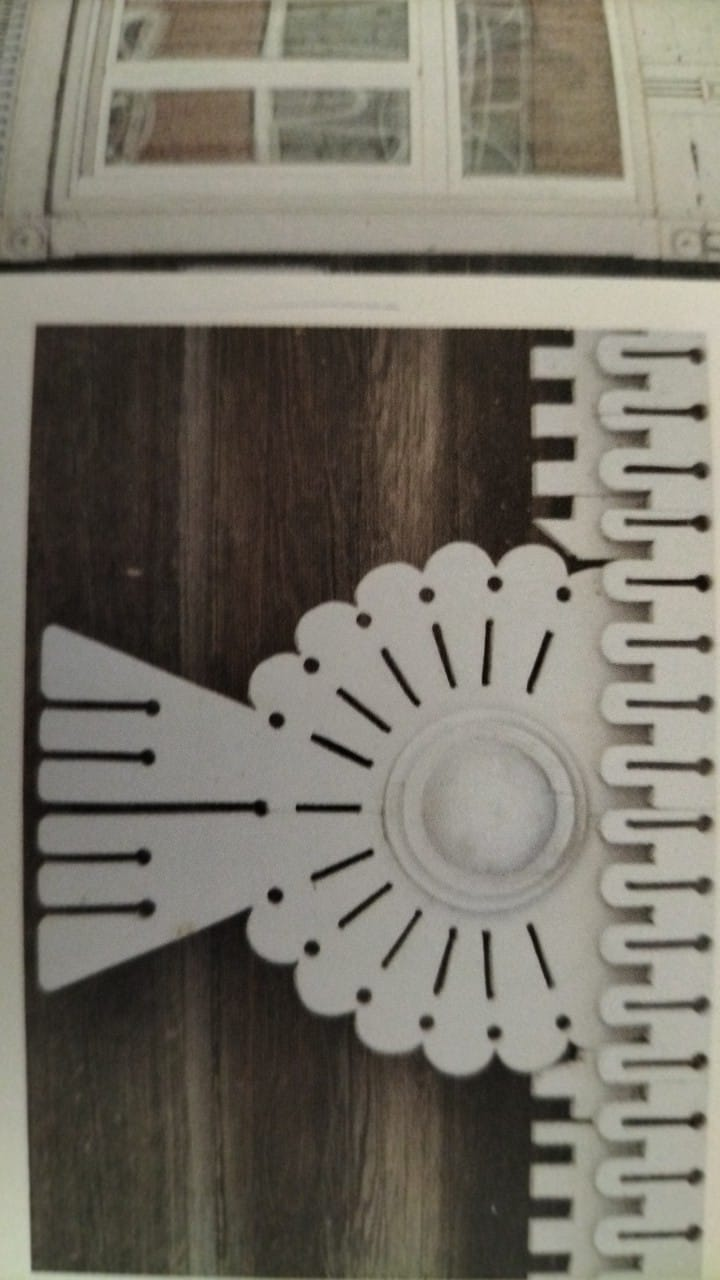 Задача №2
Используя преобразование плоскости составьте возможные узоры, применяемые в архитектуре города Томска
А. Параллельный перенос 
Б. Поворот
В. Симметрия 
Г. Зеркальная симметрия
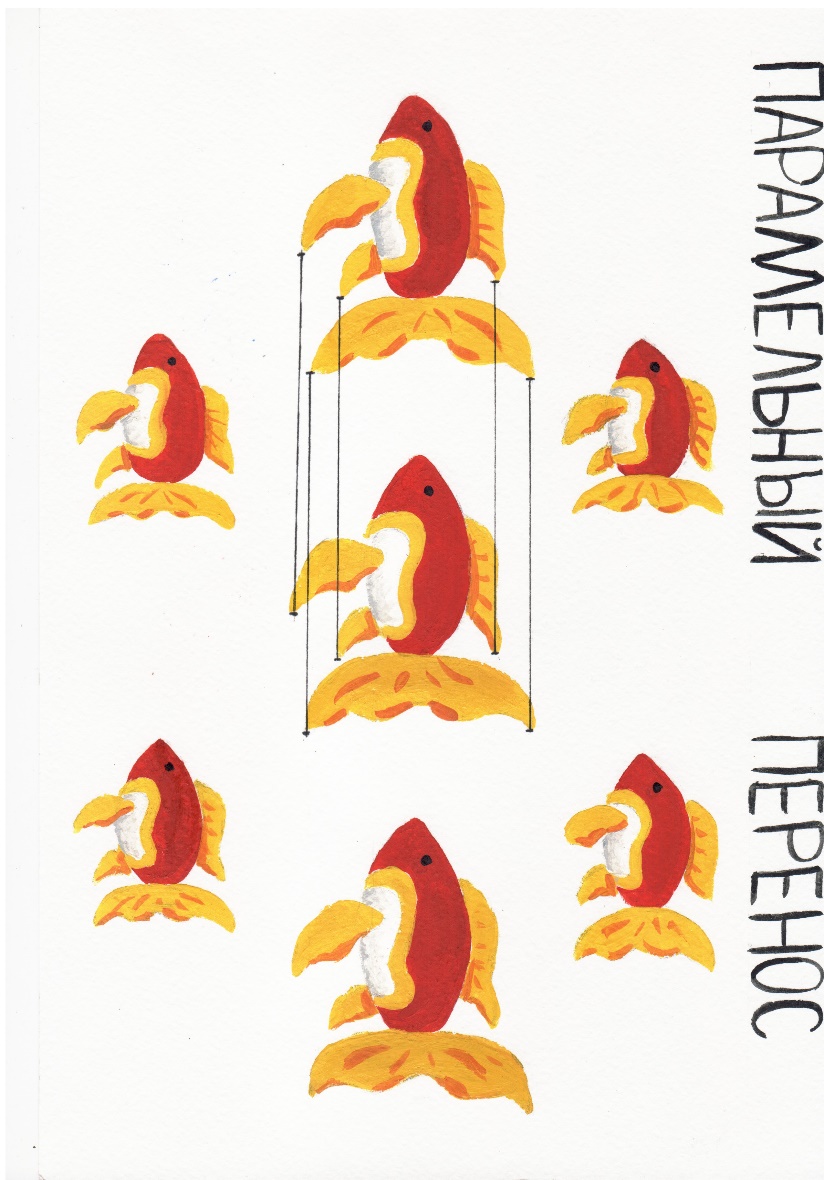 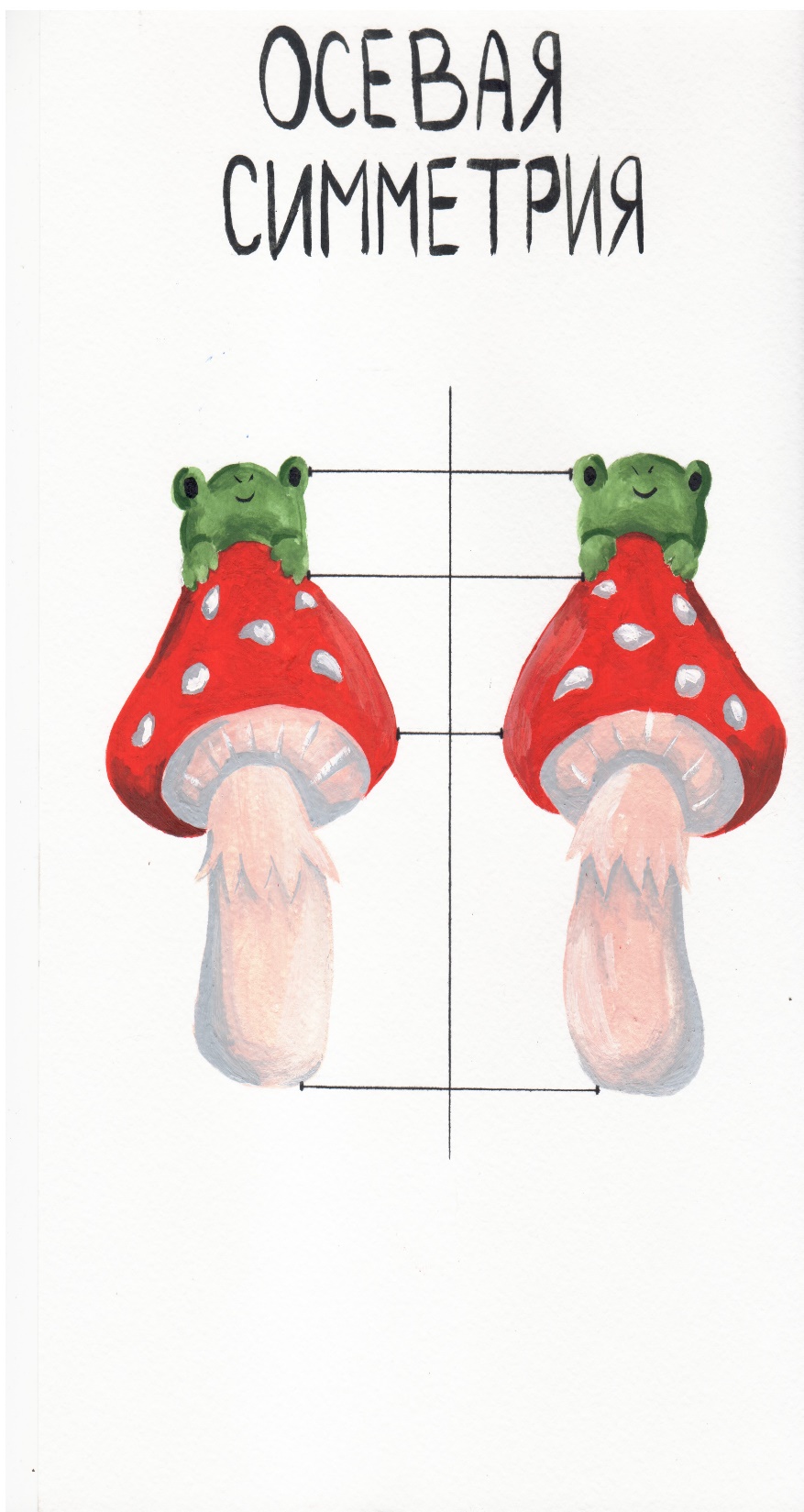 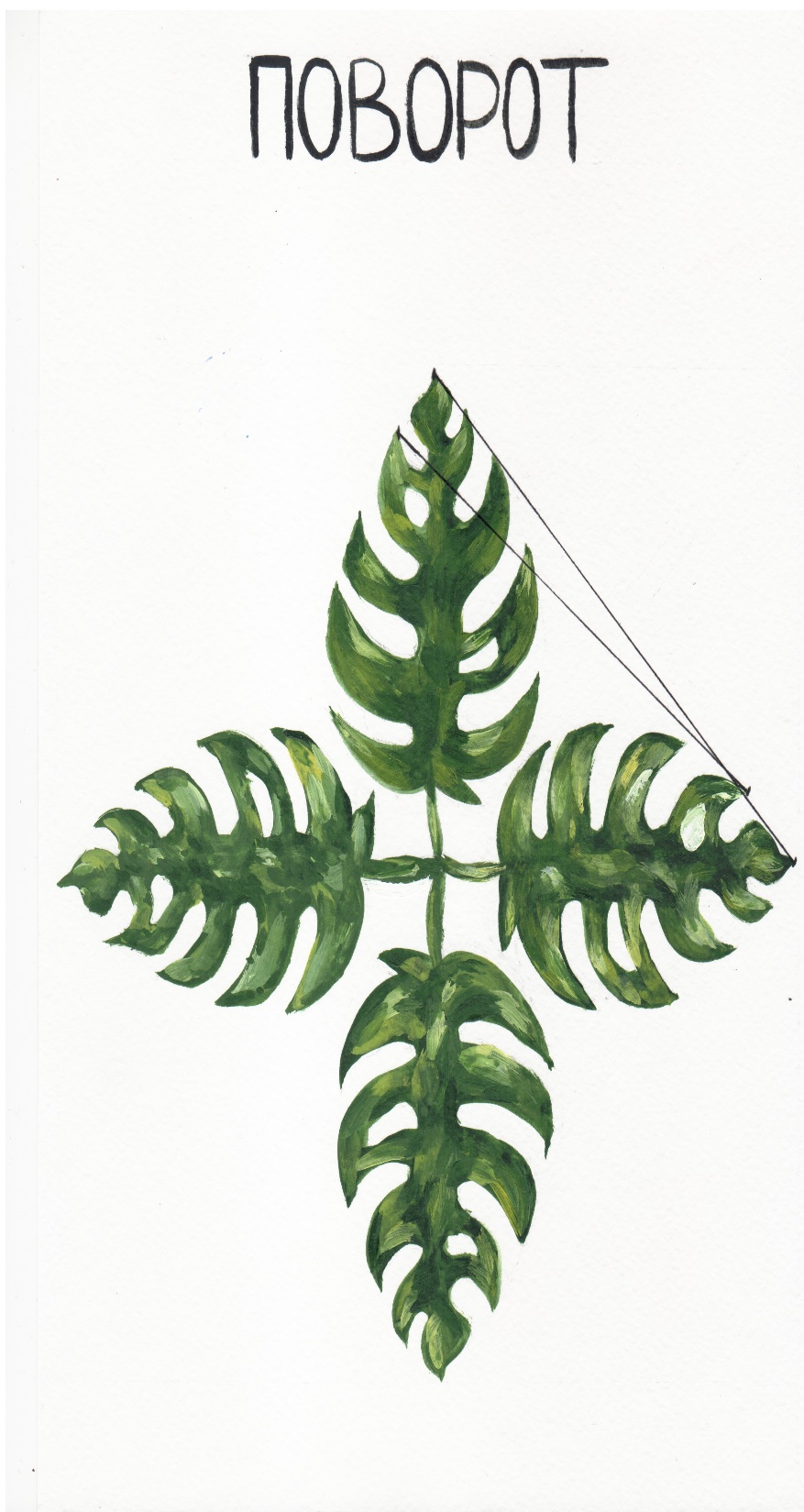 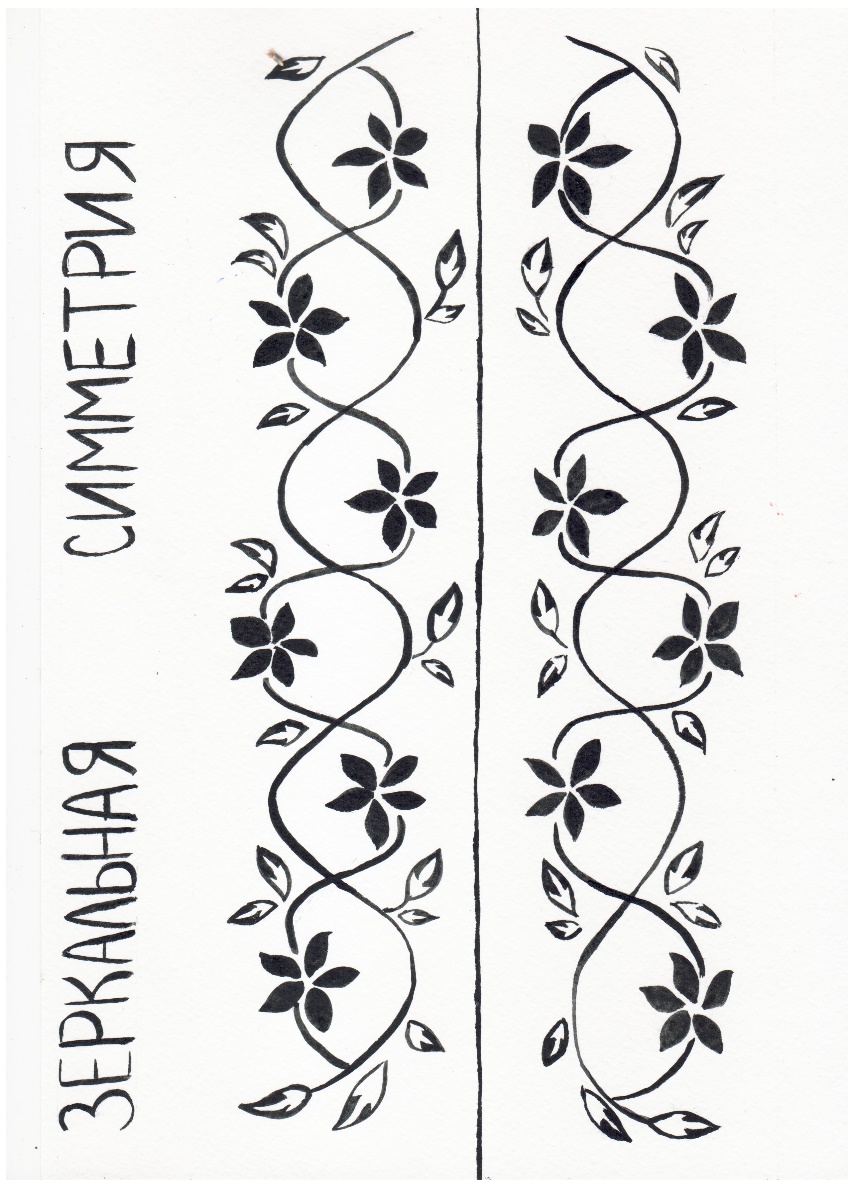 Станция Архитектурная
Наш исторический город богат не только своим  купеческим прошлым  и современными  университетами, но  также каменными и деревянными памятниками архитектуры, построенными в различных архитектурных стилях. 
Основной массив зданий был возведен в конце 19-начале 20 вв.  Здания строились в качестве доходных домов (магазины, гостиницы, рестораны) или особняков томских купцов.
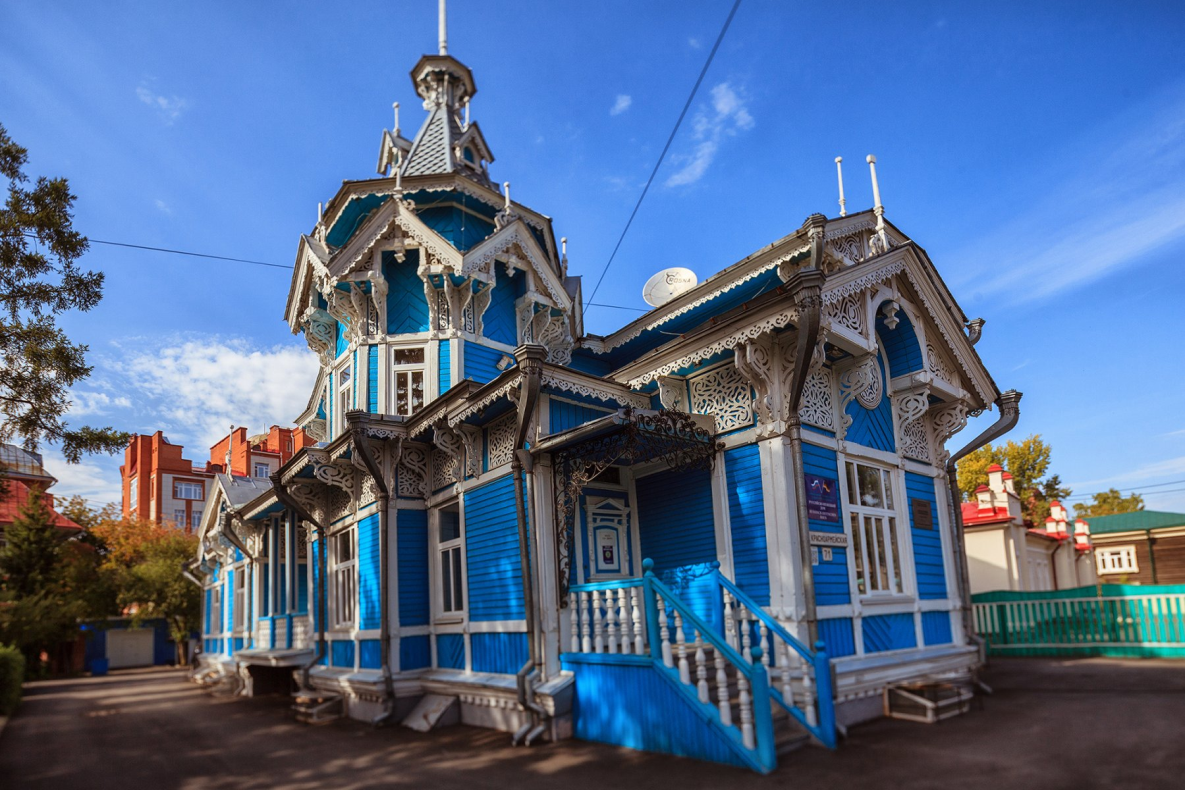 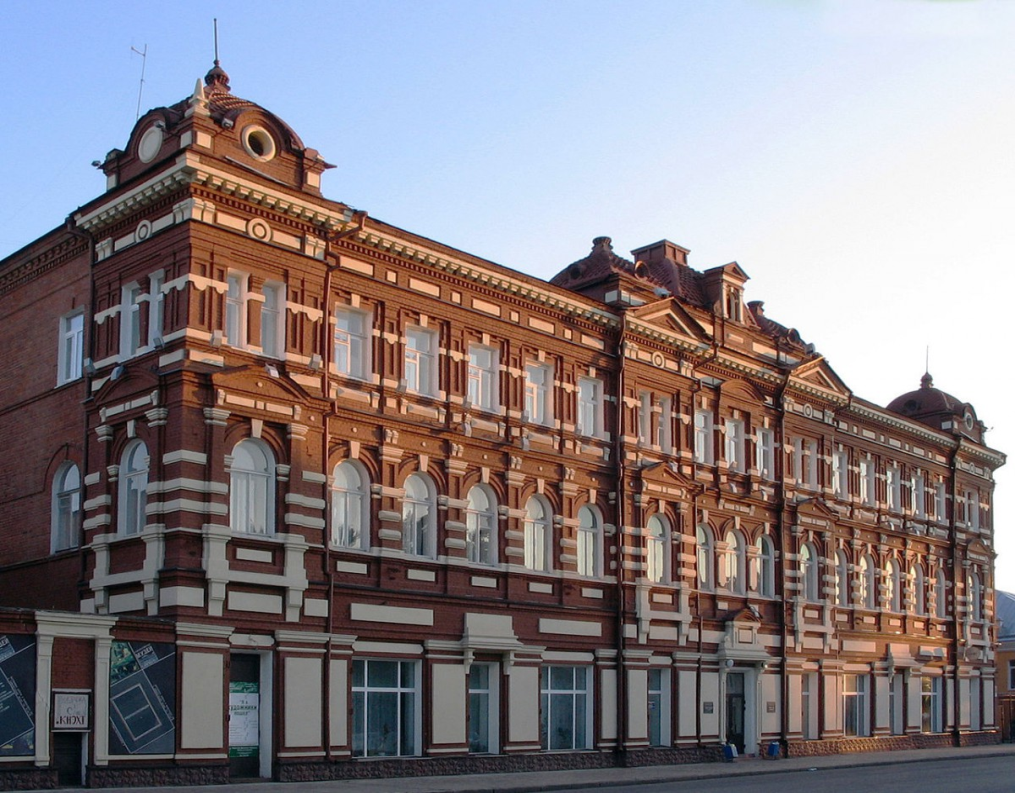 Задача №3
На рисунке изображен план двухкомнатной квартиры с панорамной лоджией в многоэтажном жилом доме. Длина стороны клетки на плане соответствует 0,3 м. Вход в квартиру находится в прихожей. Самое большое по площади помещение – гостиная. В спальне, гостиной и кухне есть двери и окна, выходящие на лоджию, но в кухне окно шире, чем в других комнатах. Остекление лоджии со стороны гостиной закруглено. В квартире есть два помещения, в которых нет окон, – это прихожая и санузел.
Для помещений, указанных в таблице, определите, какими цифрами они обозначены на плане.
Заполните таблицу. 


2. Найдите радиус закругления остекления лоджии со стороны гостиной. Ответ дайте в сантиметрах.

3. Плитка для пола размером 15 х 20 см продается в упаковках по 8 штук. Сколько упаковок плитки необходимо купить, чтобы выложить пол кухни?

4. На сколько процентов площадь кухни больше площади прихожей?
гостиная
спальня
санузел
прихожая
Помещения
кухня
Цифры
5. В квартире планируется установить стиральную машину. Характеристики стиральных машин, условия подключения и доставки приведены в таблице. Планируется купить стиральную машину с вертикальной загрузкой, не превосходящую 85 см по высоте.











Сколько рублей будет стоить наиболее дешевый подходящий вариант вместе с подключением и доставкой?
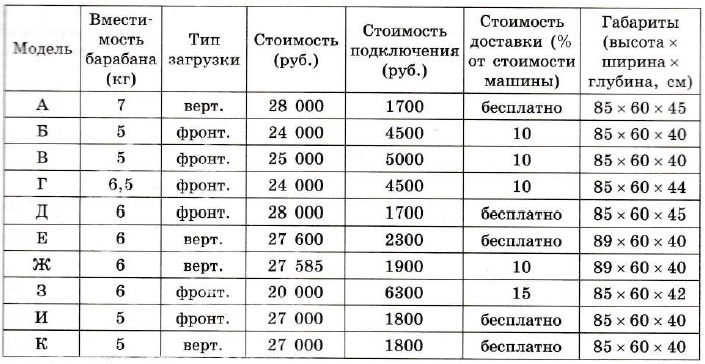 Приложение №3
Ответы 
1. 24536
2. 120 см
3. 34
4. 12,5
5. 28800
Станция спортивная.
Физкультминутка.
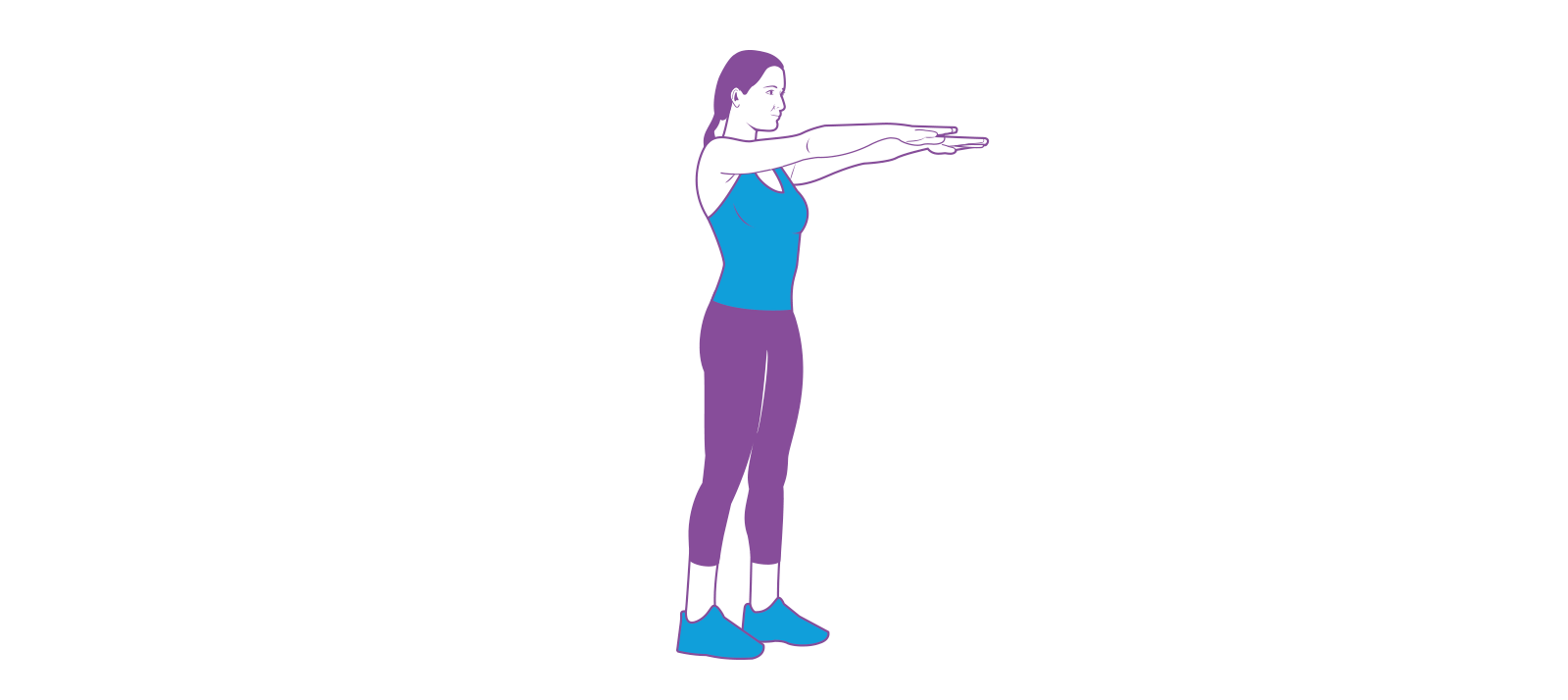 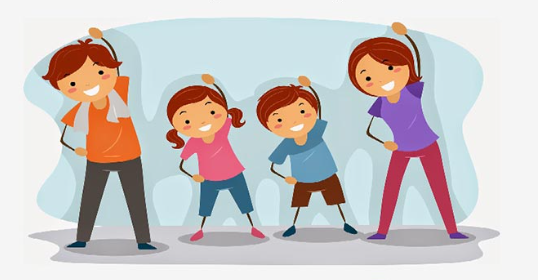 Станция Университетская.
Наш город носит неофициальное название «Сибирские Афины». Данное название город получил из-за того, что в 1888г. В Томске был открыт первый за Уралом  Императорский университет (ныне Томский государственный университет). В настоящее время в городе располагается 6 государственных университетов,  Дом ученых, 6 научных университетских библиотек. 
Также на восточной окраине Томска находится Академгородок, где размещен ряд научных институтов.
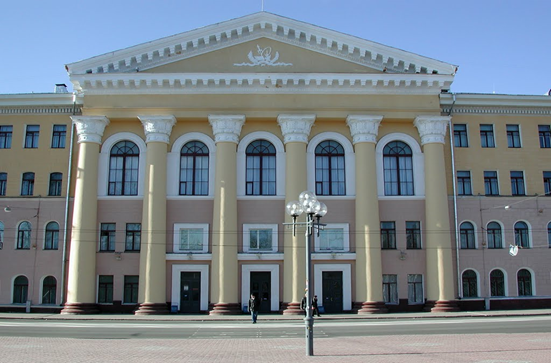 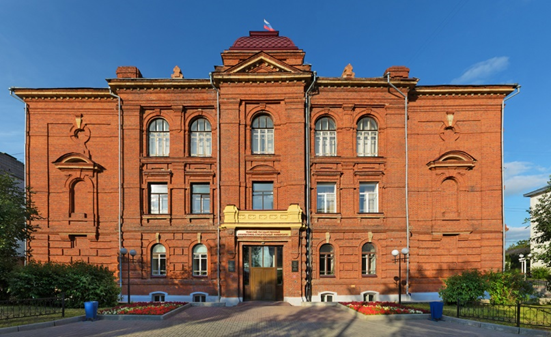 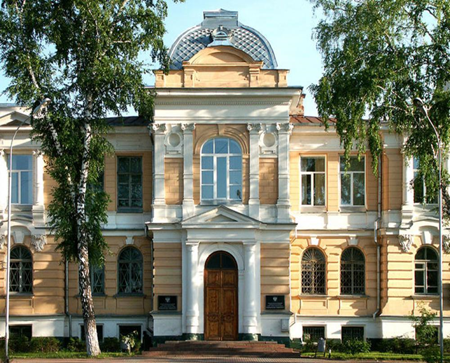 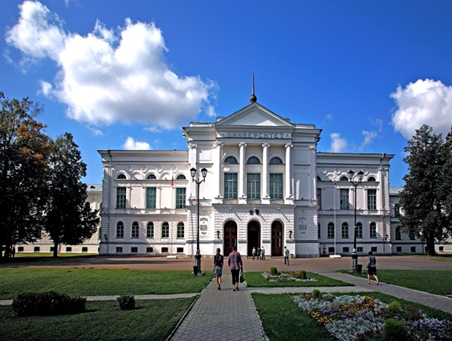 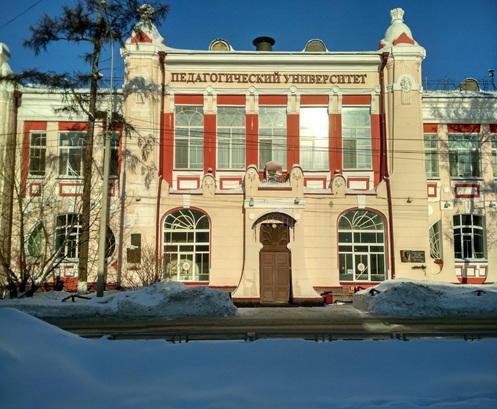 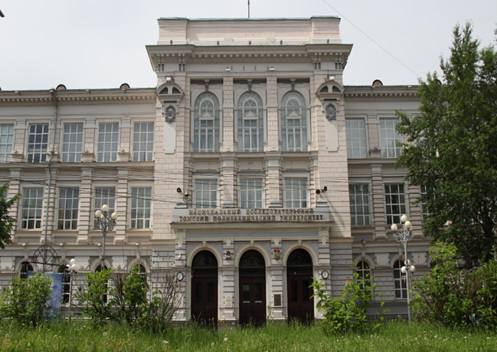 Задача №4
31 декабря 2021 года Антон берёт 1млн. руб.
Условие:
V - месячная выплата в %.
Затем Антон берёт транш и выплачивает кредит за 2 транша.
 I. Раз - 510 тыс. руб.
 II.Раз – 649 тыс. руб.
Вопрос:
Под какой процент Антон взял деньги?
Обозначения:
S - сумма кредита.
a - %.
x – I. Выплата.
y – II. Выплата.
b = 1 + 0.01a
Приложение №4Решение:
Пусть:
S1=Sb-x
S2=S1b-y, тогда
(Sb-x)*b-Y=Sb²-bx-y= 0 – выплаты 
1000000b²- 510000b-649000=0 / :1000
D= 510²+4*649*1000=2856100
 b=510±1690/2000=1.1, тогда
b=1+0.01a
1.1=1+0.01a
0.01a=0.1
a= 0.1/0.01=10%
Викторина
Сколько в Томске театров?
4
Сколько в Томске улиц Ленина?
418 лет с основания Томска.
1
Сколько в Томске институтов?
8
Рефлексия урока
Продолжите:
1.	На уроке мне было интересно узнать о …
2.	Мне было сложно …
3.	Урок помог мне задуматься …
Спасибо за внимание!